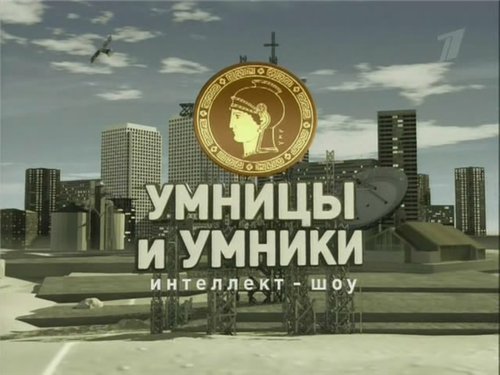 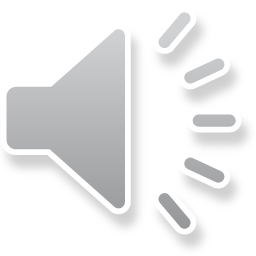 Конкурс «Разминка»
Раунд 1 Математика
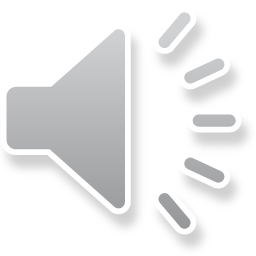 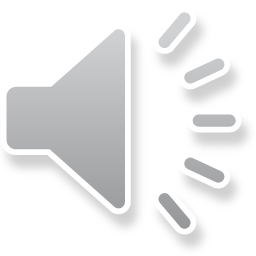 Раунд 2. Грамота
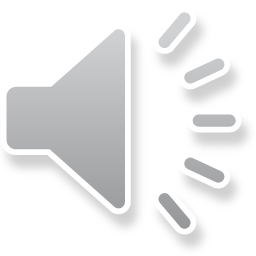 Раунд 3 Внимание
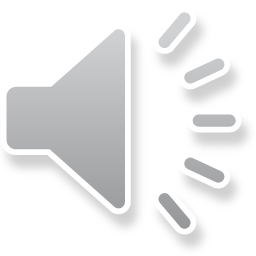 Раунд 4. Собери рюкзак
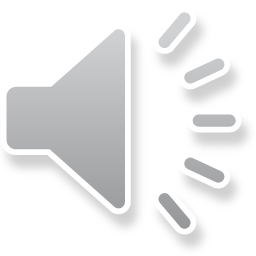 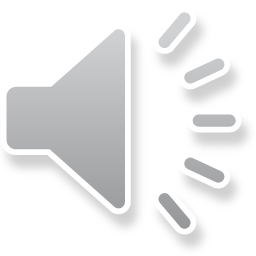 Раунд 4. Какой?
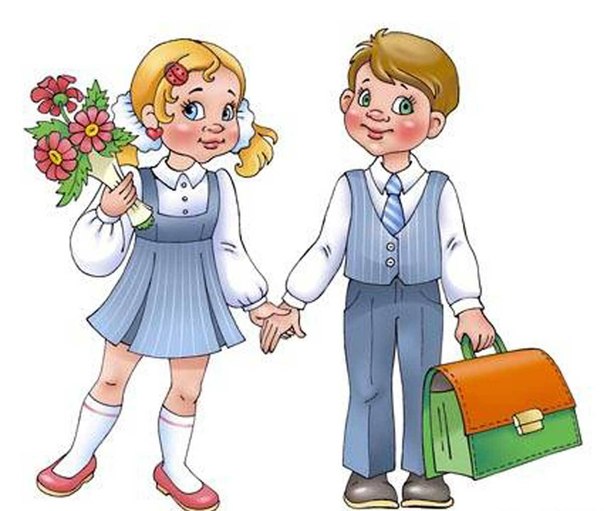 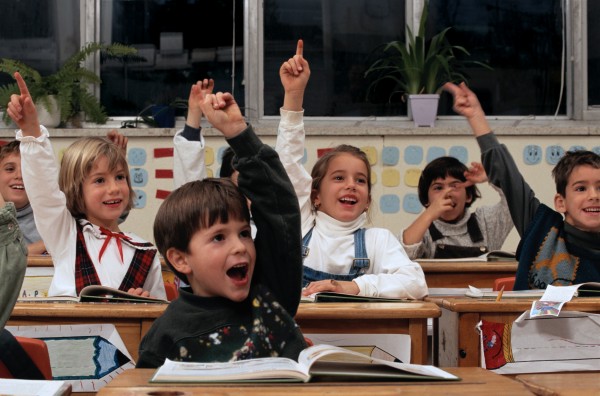 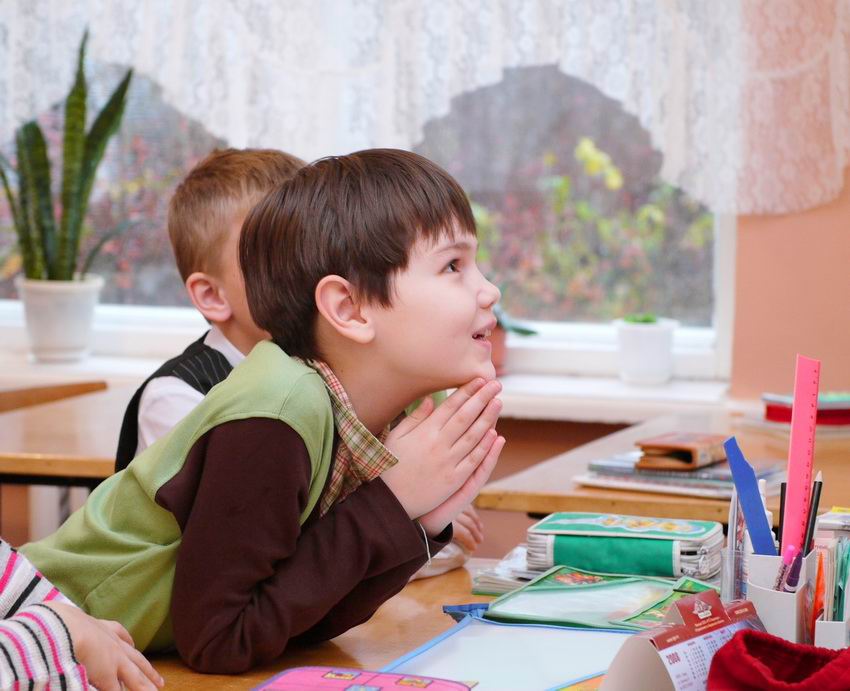 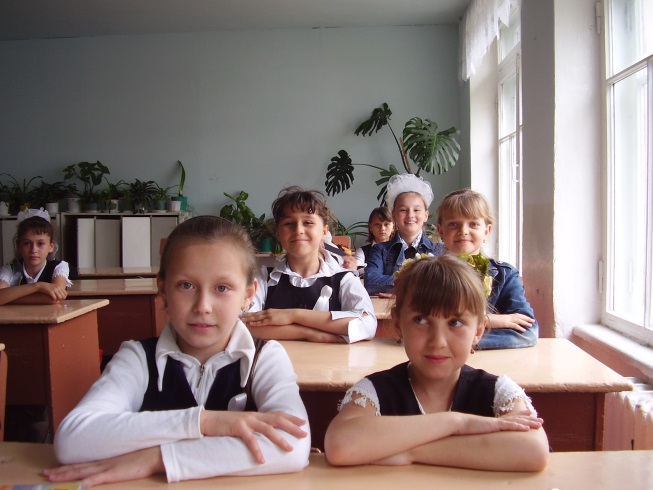 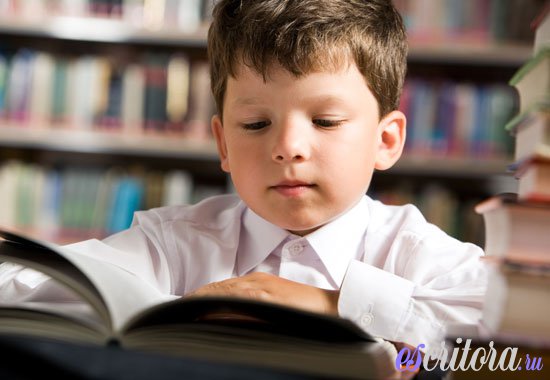 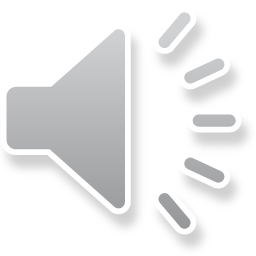 МОЛОДЦЫ!!!